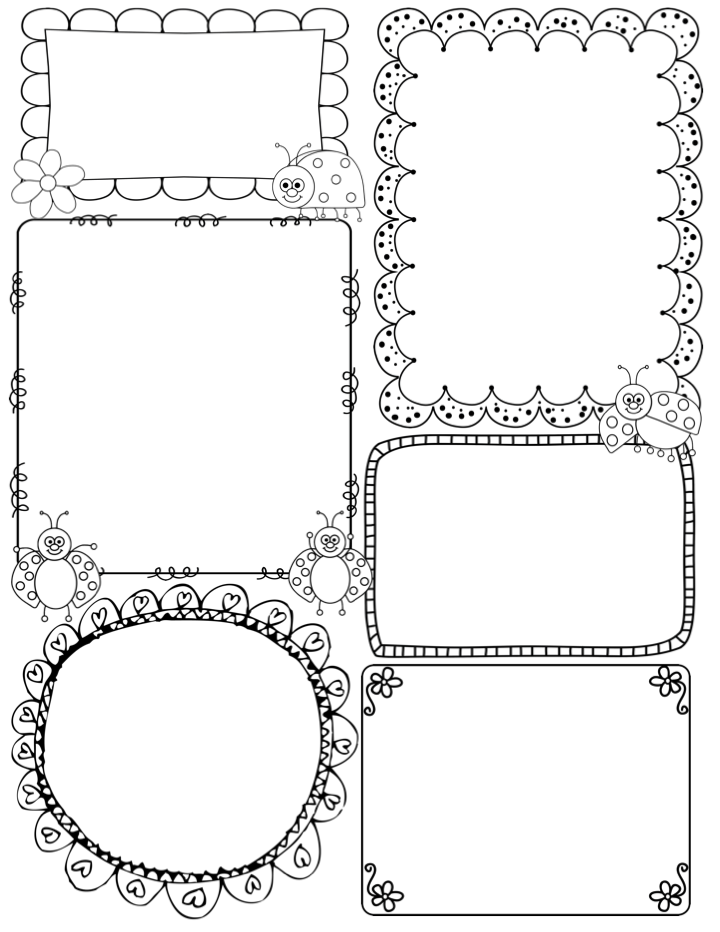 Massey News
Term 1, Week 3
Readers
Just a reminder, children are being tested on their reading abilities. You will be notified of their new reader level via a diary note. Please ensure your child is bringing home the correct colour reader and changing them when necessary in the morning. Changing of readers should only be occurring once a week. If you notice a reader is coming home to hard or too easy, a quick diary note to let me know and we can see what the problem is ( especially when the students are changing their own, except a few oops moments )  Please be reminded, also, that the number on the box is not your child’s reading level. Rather, the colour of the dots corresponds with the reading levels
Homework Expectations
Please assist your child in allocating 10 – 15  minutes per evening for homework tasks, which will help in forming their early concepts of time management. 
In Year 1, students should spend 10 minutes reading and 5 minutes spelling. Please sign the diary each night and record what homework your child has done. Also remember to sign the diary at the end of each week 
In the mornings 
I would like to students to start either quietly drawing or silently reading in the mornings after their routine are complete. Please encourage them to do this as you leave for the day. Thank you for allowing your child to grow and begin their journey towards independence. For some of you that is easy, others of            
             you are finding it harder …. Just keep                                 
                      swimming, swimming swimming x
Our Website
WOW …. 548 visits to my weebly page and 66 unique visitors …… you must know everything about Year 1 by now  I add things regularly, like newsletters, helpful hints for parents etc so keep checking in and seeing what is new. I can't wait to introduce you to ‘the blog’ later in the year 
and also to our class pet who will go home each weekend with someone new ………  
The address is : year1massey.weebly.com
Important Dates
Trinity Open Day – April 10th
Pupil Free Day – March 18th
Easter Sunday – March 27th
End of Term 1 – Thursday April 15th
Thanks!
Thank you to the parents who were able
to attend my Information Evening. I think it went well and I was very happy to see so many parents engaged in their child’s learning already. If you have any questions about anything, please put a note in the diary, click me an email or make a time via the diary to come and see me.

I am looking forward to a really 
productive year.